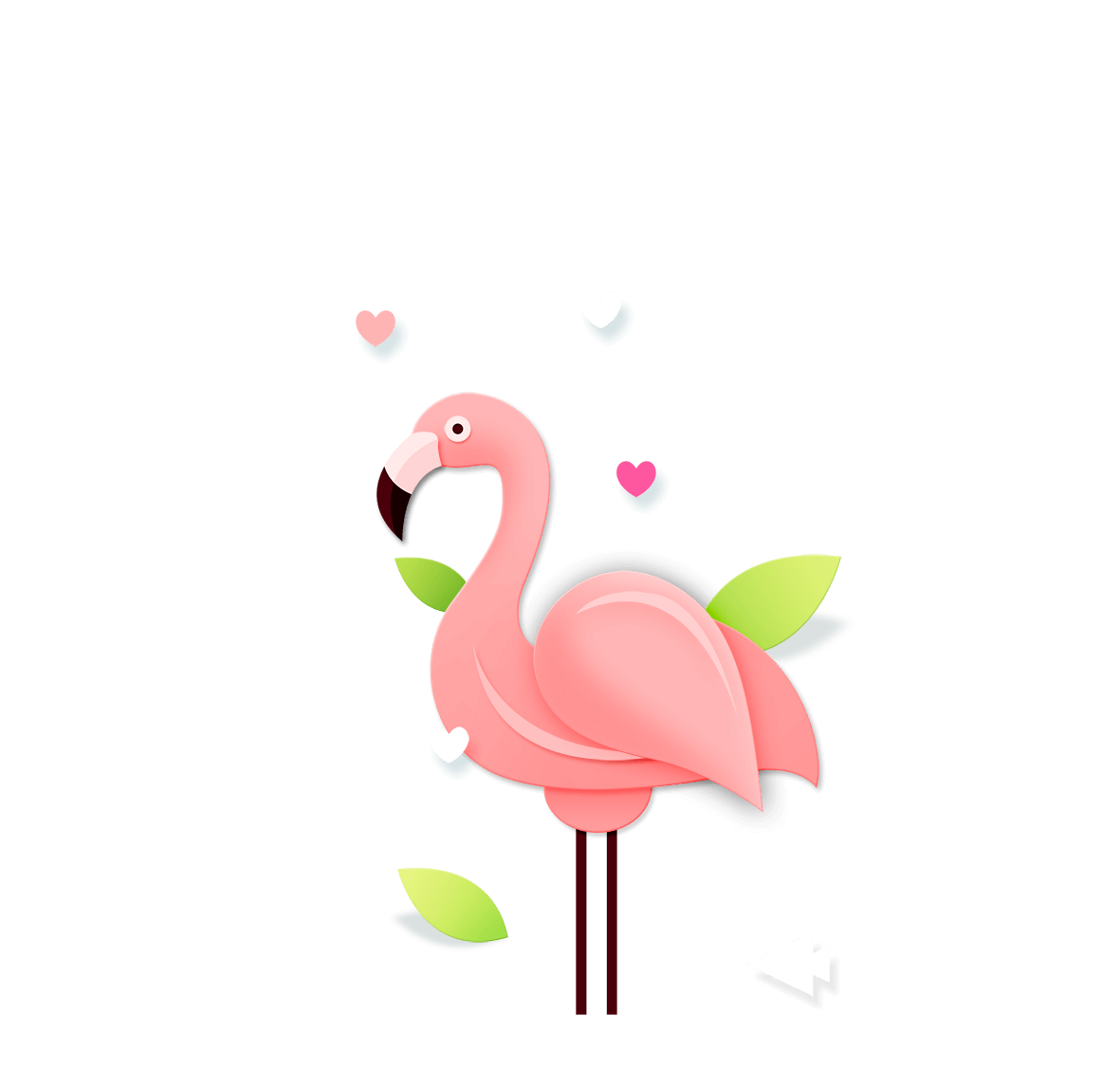 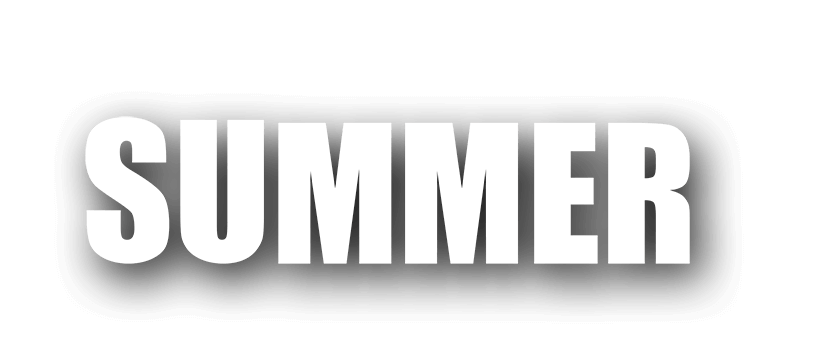 hello
目录
https://www.ypppt.com/
If you’re not having fun with what you’re doing then you’re doing it Wrong.
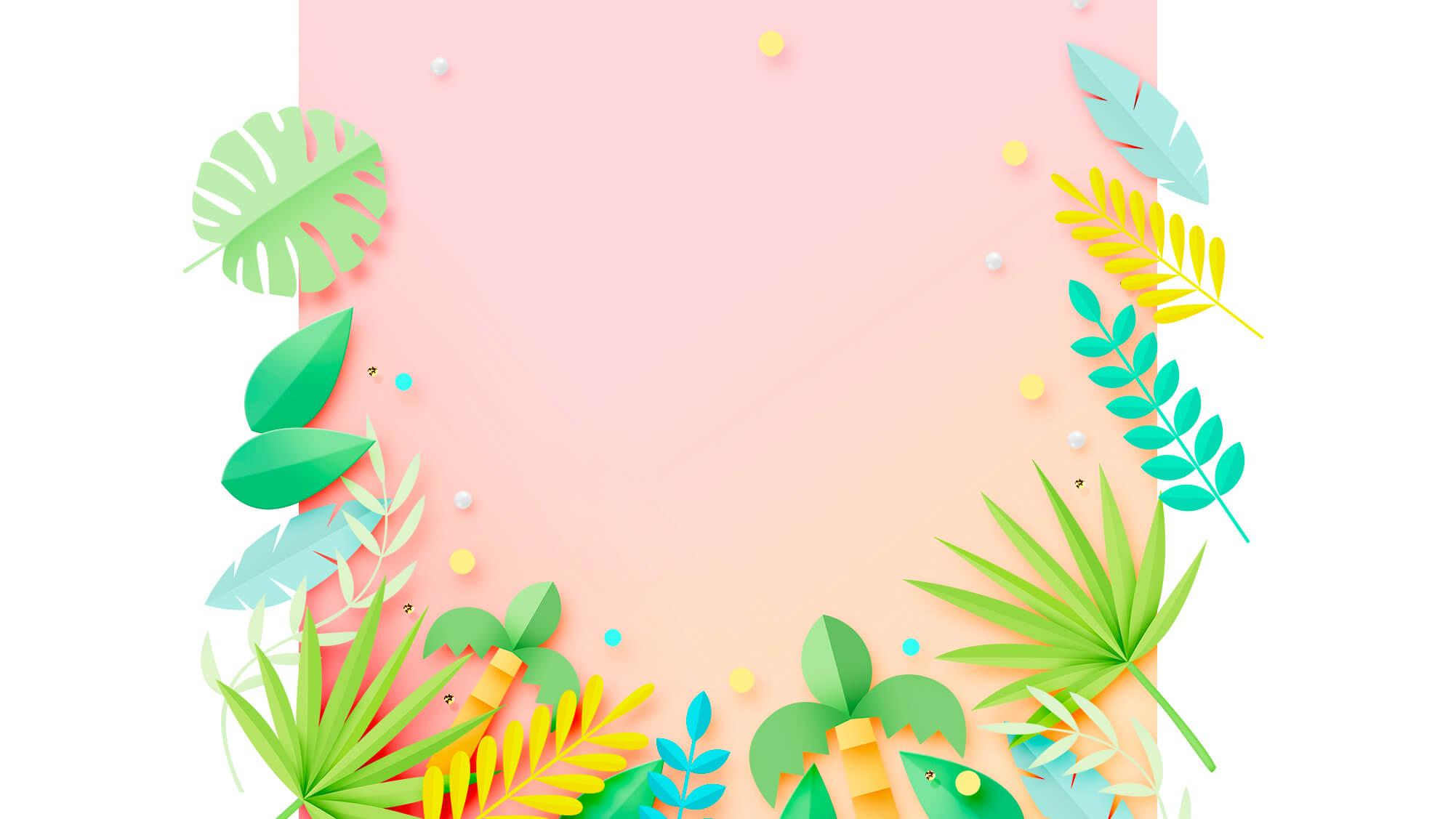 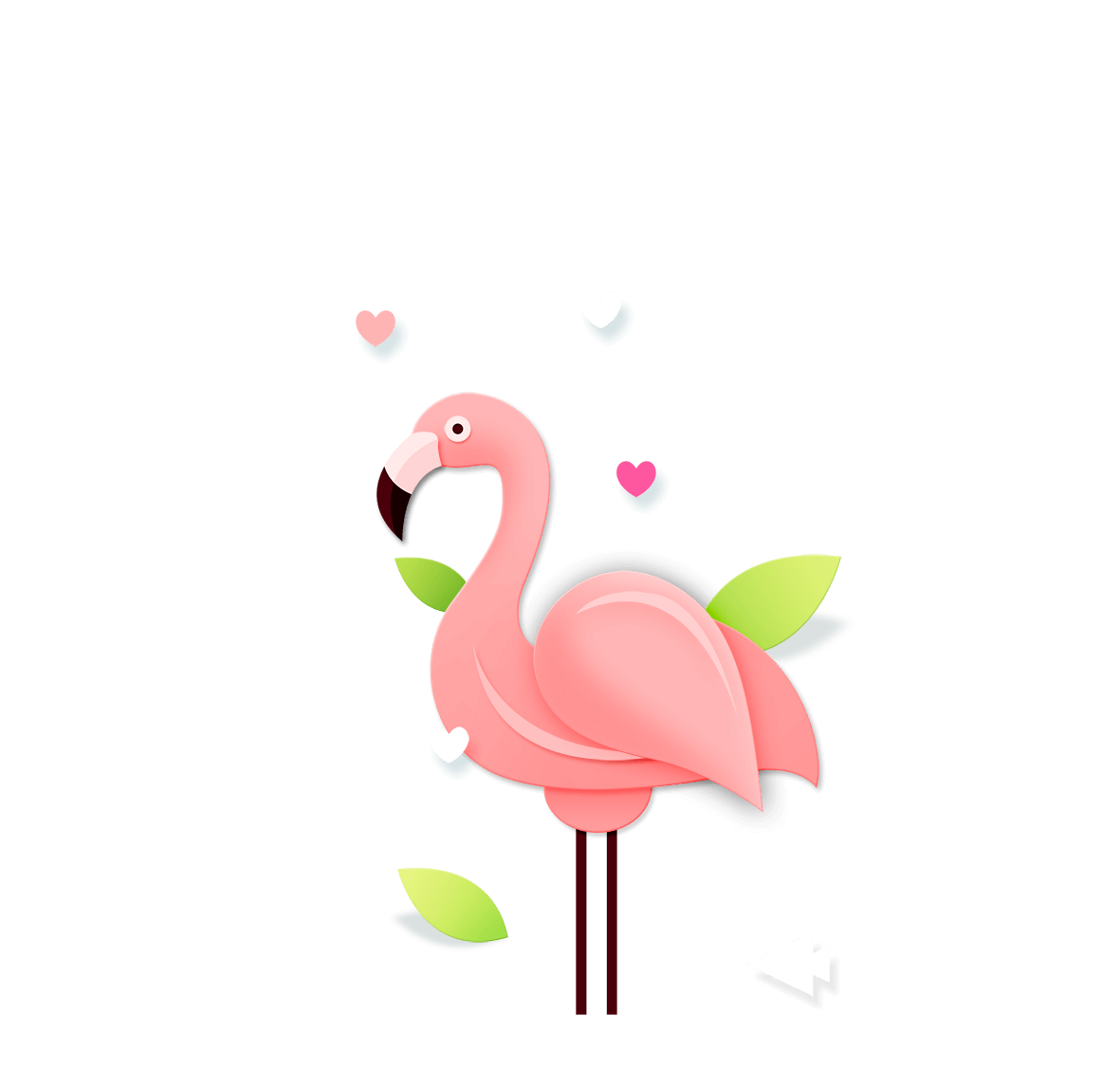 1
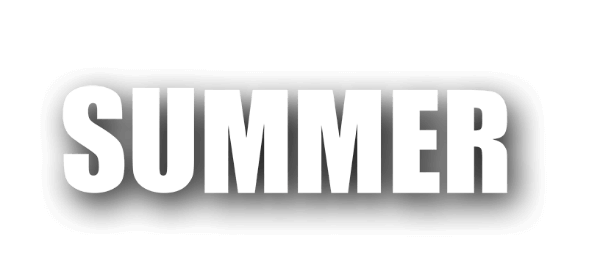 你好夏天
If you’re not having fun with what you’re doing then you’re doing it Wrong.
Creative Strategy
Marketing Strategy
Projectt Management
Web Development
Rathen than performance based e-service. Convenity promote frictioneless network.
Rathen than performance based e-service. Convenity promote frictioneless network.
Rathen than performance based e-service. Convenity promote frictioneless network.
Rathen than performance based e-service. Convenity promote frictioneless network.
你好夏天
Branding
Creative
Rathen than performance based e-service. Convenity promote frictioneless network.
Rathen than performance based e-service. Convenity promote frictioneless network.
Our FeaturedService List
Product Design
Web Design
Rathen than performance based e-service. Convenity promote frictioneless network.
Rathen than performance based e-service. Convenity promote frictioneless network.
VIDEOGRAPHY
SERVICE
WEB CLOUD
你好夏天
PHOTOGRAPHY
If you’re not having fun with what you’re doing then you’re doing it Wrong.
你好夏天
If you’re not having fun with what you’re doing then you’re doing it Wrong.
你好夏天
If you’re not having fun with what you’re doing then you’re doing it Wrong.
120K
300K
App Downloads
Great Feedback
If you’re not having fun with what you’re doing then you’re doing it Wrong.
Suspendisse ut mi imperdiet, sollicitudin enim vel, feugiat purus. Pellentesque dapibus ante eget ex placerat, in luctus purus tincidunt. Vestibulum ante ipsum primis in faucibus orci luctus et ultrices posuere cubilia Curae.
90%
70%
UX Analytic
UI Design
你好夏天
Rathen than performance  e-service.
Rathen than performance  e-service.
2
Graphic Design
Marketing Strategy
Suspendisse ut mi imperdiet, sollicitudin enim vel, feugiat purus. Pellentesque dapibus ante eget ex
Suspendisse ut mi imperdiet, sollicitudin enim vel, feugiat purus. Pellentesque dapibus ante eget ex
Project Management
Web Development
Suspendisse ut mi imperdiet, sollicitudin enim vel, feugiat purus. Pellentesque dapibus ante eget ex
Suspendisse ut mi imperdiet, sollicitudin enim vel, feugiat purus. Pellentesque dapibus ante eget ex
Customer
Customer
Suspendisse ut mi imperdiet, sollicitudin enim vel, feugiat purus. Pellentesque dapibus ante eget ex
Suspendisse ut mi imperdiet, sollicitudin enim vel, feugiat purus. Pellentesque dapibus ante eget ex
Service
Service
Suspendisse ut mi imperdiet, sollicitudin enim vel, feugiat purus. Pellentesque dapibus ante eget ex
Suspendisse ut mi imperdiet, sollicitudin enim vel, feugiat purus. Pellentesque dapibus ante eget ex
Option
Option
Suspendisse ut mi imperdiet, sollicitudin enim vel, feugiat purus. Pellentesque dapibus ante eget ex
Suspendisse ut mi imperdiet, sollicitudin enim vel, feugiat purus. Pellentesque dapibus ante eget ex
PPT模板 http://www.ypppt.com/moban/
[Speaker Notes: https://www.ypppt.com/]
你好夏天
If you’re not having fun with what you’re doing then you’re doing it Wrong
PREMIUM
PRO
BASIC
ULTIMATE
$60
$20
$40
$100
Suspendisse ut mi imperdiet, sollicitudin enim vel, feugiat purus.
Suspendisse ut mi imperdiet, sollicitudin enim vel, feugiat purus.
Suspendisse ut mi imperdiet, sollicitudin enim vel, feugiat purus.
Suspendisse ut mi imperdiet, sollicitudin enim vel, feugiat purus.
你好夏天
STRENGTHS
WEAKNESSES
Rathen than performance based eservice. Convenity promote frictioneless network.
Rathen than performance based eservice. Convenity promote frictioneless network.
If you’re not having fun with what you’re doing then you’re doing it Wrong.
THREATS
OPPORTUNITIES
Rathen than performance based eservice. Convenity promote frictioneless network.
Rathen than performance based eservice. Convenity promote frictioneless network.
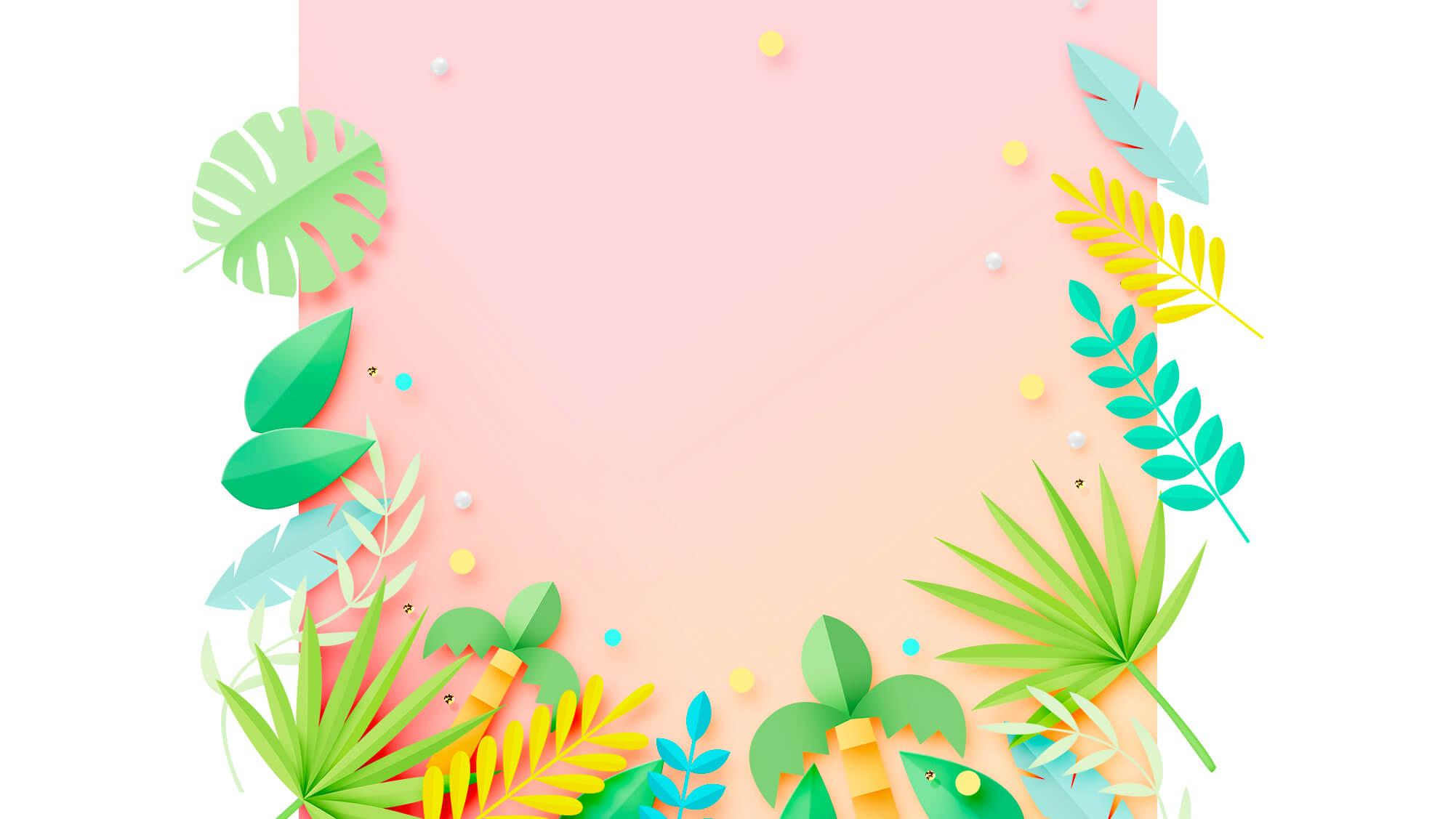 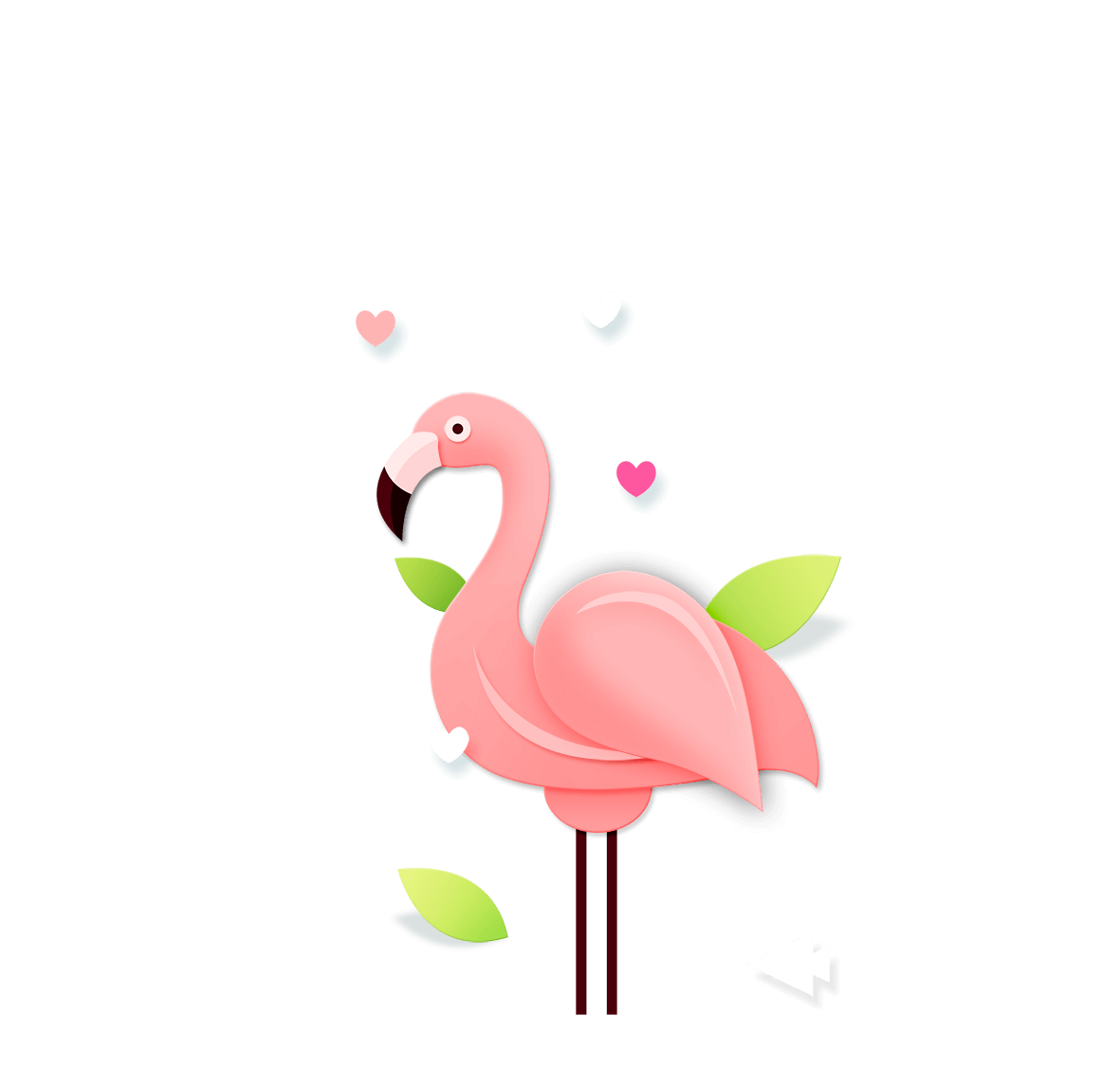 3
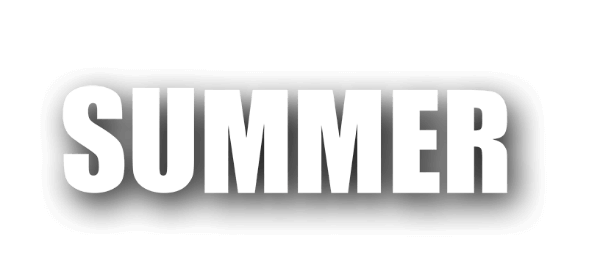 你好夏天
If you’re not having fun with what you’re doing then you’re doing it Wrong.
Creative Solution
Marketing Strategy
Web Development
Project Management
Rathen than performance based e-service. Convenity promote frictioneless network.
Rathen than performance based e-service. Convenity promote frictioneless network.
Rathen than performance based e-service. Convenity promote frictioneless network.
Rathen than performance based e-service. Convenity promote frictioneless network.
Project Management
你好夏天
Rathen than performance based eservice. Convenity promote frictioneless network.
If you’re not having fun with what you’re doing then you’re doing it Wrong.
Business Development
Rathen than performance based eservice. Convenity promote frictioneless network.
Creative Strategy
Rathen than performance based eservice. Convenity promote frictioneless network.
你好夏天
Creative Solution
Marketing Strategy
Rathen than performance based e-service. Convenity promote frictioneless network.
Rathen than performance based e-service. Convenity promote frictioneless network.
If you’re not having fun with what you’re doing then you’re doing it Wrong.
Project Management
Web Development
Rathen than performance based e-service. Convenity promote frictioneless network.
Rathen than performance based e-service. Convenity promote frictioneless network.
你好夏天
Creative Strategy
Rathen than performance based e-service. Convenity promote frictioneless network.
If you’re not having fun with what you’re doing then you’re doing it Wrong.
Marketing Strategy
Service Process
90%
Rathen than performance based e-service. Convenity promote frictioneless network.
Consultation Process
80%
Project Management
Rathen than performance based e-service. Convenity promote frictioneless network.
4
Company Timeline With Our History Images
Rathen than performance based e-service. Convenity promote frictioneless network via market informadiary.
Company Timeline With Our History Images
Rathen than performance based e-service. Convenity promote frictioneless network via market informadiary.
Launch
Hit’s 300
Client’s
Company Timeline With Our History Images
Rathen than performance based e-service. Convenity promote frictioneless network via market informadiary
StarUp Keys
你好夏天
There is no greatness where there is not simlity, goodness, and truth.
Suspendisse ut mi imperdiet, sollicitudin enim vel, feugiat purus. Pellentesque dapibus ante eget ex placerat, in luctus purus tincidunt.
WEB CLOUD
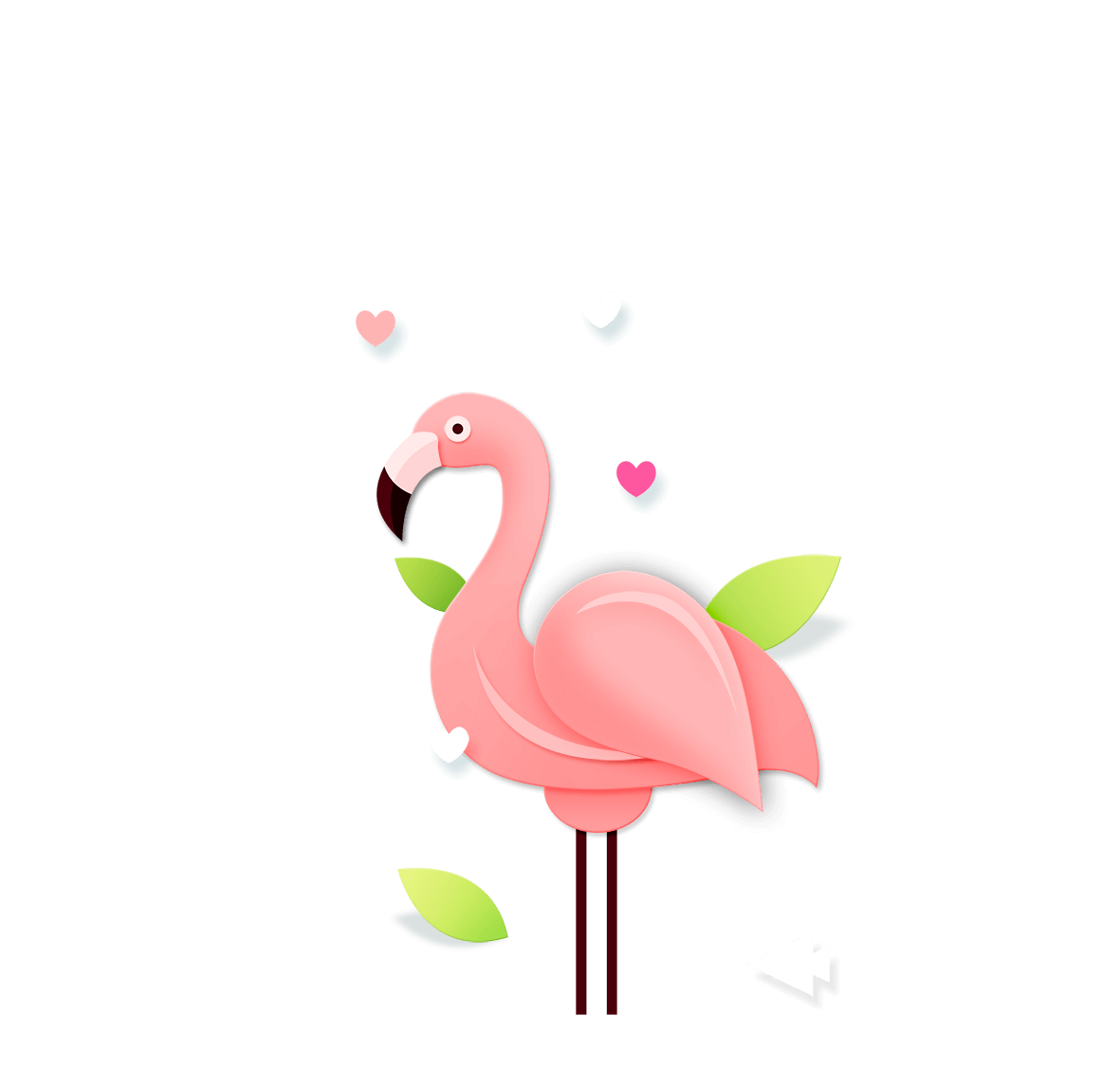 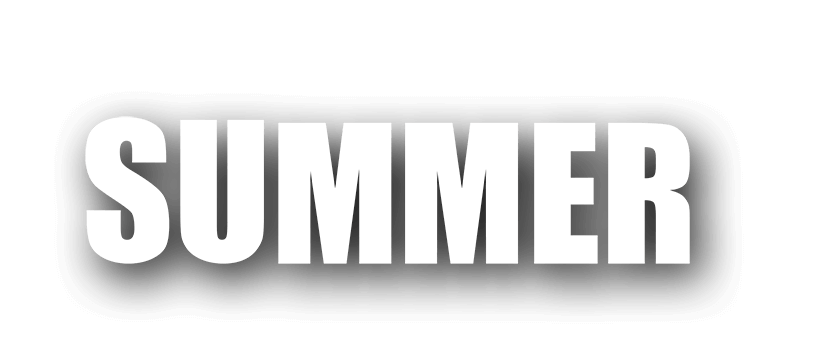 BYB
更多精品PPT资源尽在—优品PPT！
www.ypppt.com
PPT模板下载：www.ypppt.com/moban/         节日PPT模板：www.ypppt.com/jieri/
PPT背景图片：www.ypppt.com/beijing/          PPT图表下载：www.ypppt.com/tubiao/
PPT素材下载： www.ypppt.com/sucai/            PPT教程下载：www.ypppt.com/jiaocheng/
字体下载：www.ypppt.com/ziti/                       绘本故事PPT：www.ypppt.com/gushi/
PPT课件：www.ypppt.com/kejian/
[Speaker Notes: 模板来自于 优品PPT https://www.ypppt.com/]